https://ww2.arb.ca.gov/our-work/programs/california-tropical-forest-standard/about
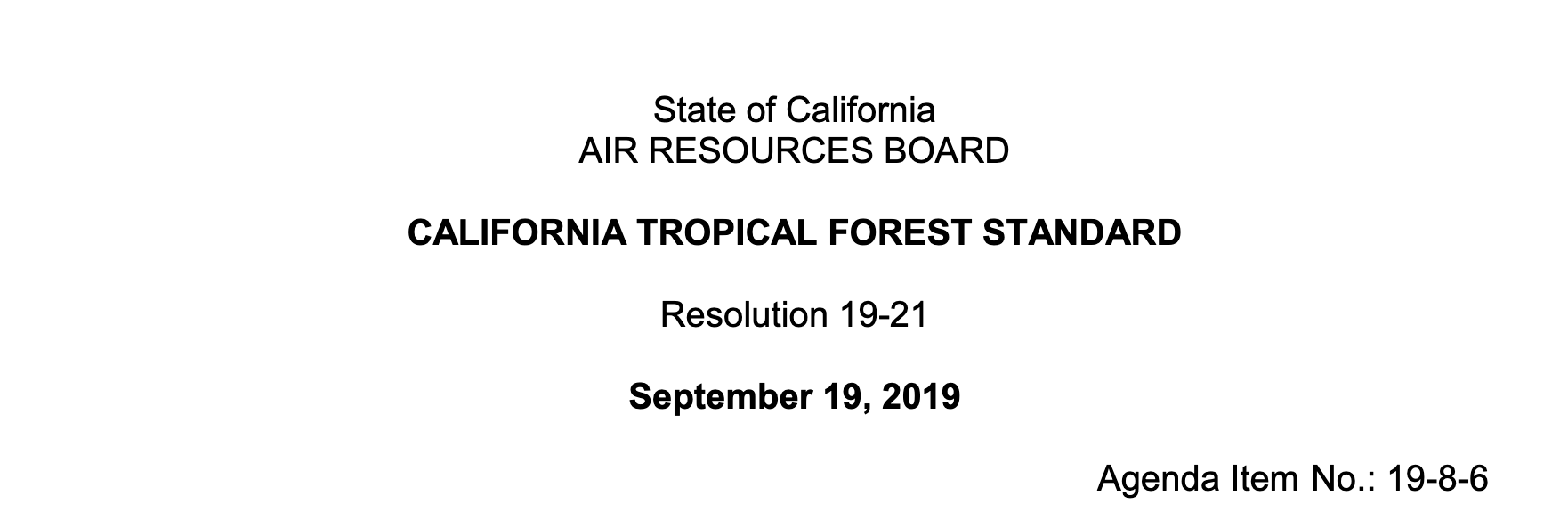 https://ww2.arb.ca.gov/sites/default/files/barcu/board/res/2019/res19-21.pdf
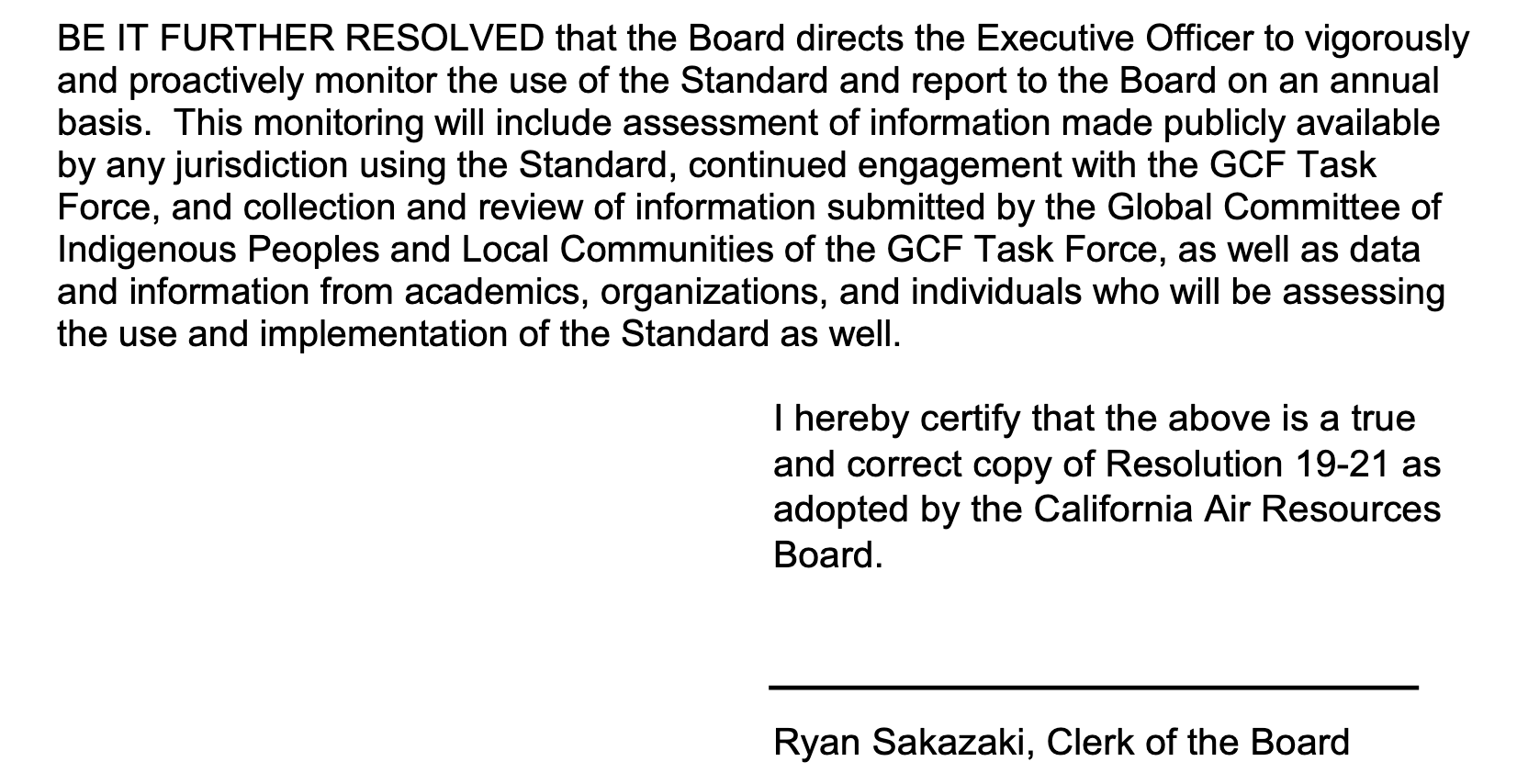